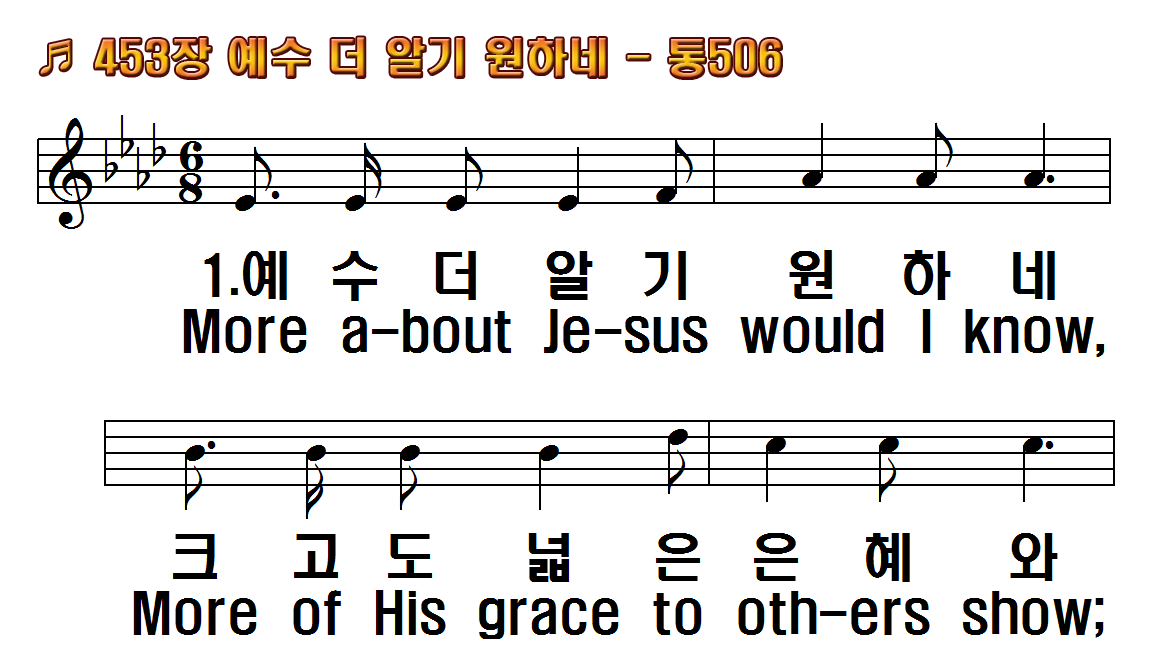 1.예수 더 알기 원하네
2.성령이 스승 되셔서
3.성령의 감화 받아서
4.예수가 계신 보좌는
후.내 평생의 소원
1.More about Jesus
2.More about Jesus let
3.More about Jesus in
4.More about Jesus on
R.More, more about
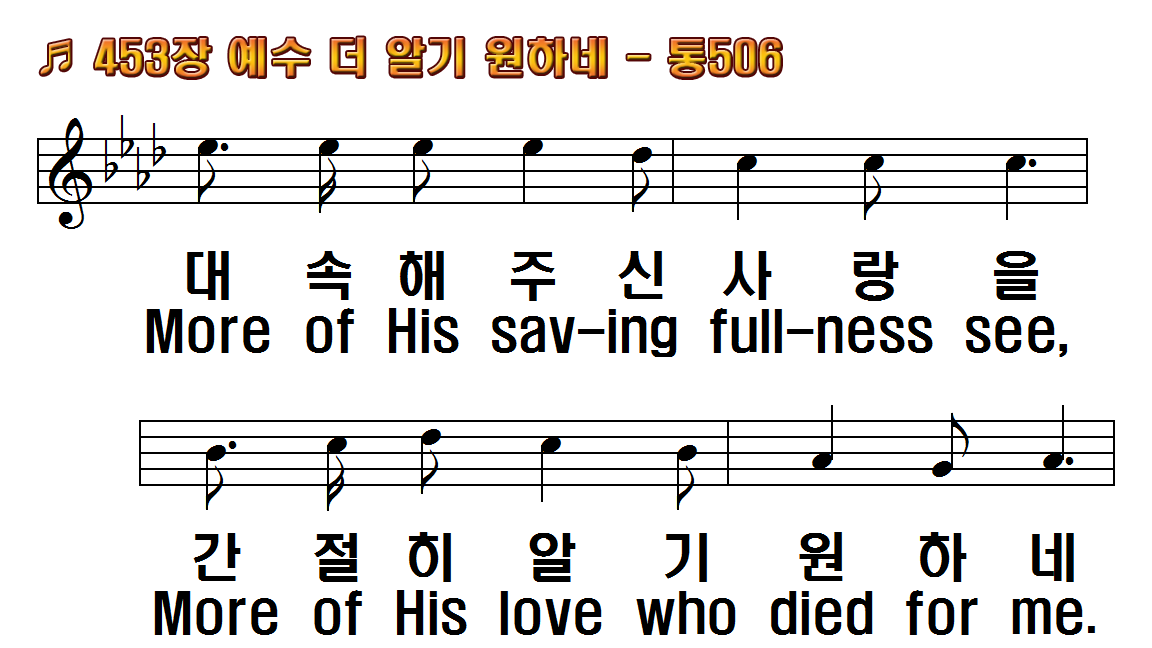 1.예수 더 알기 원하네
2.성령이 스승 되셔서
3.성령의 감화 받아서
4.예수가 계신 보좌는
후.내 평생의 소원
1.More about Jesus
2.More about Jesus let
3.More about Jesus in
4.More about Jesus on
R.More, more about
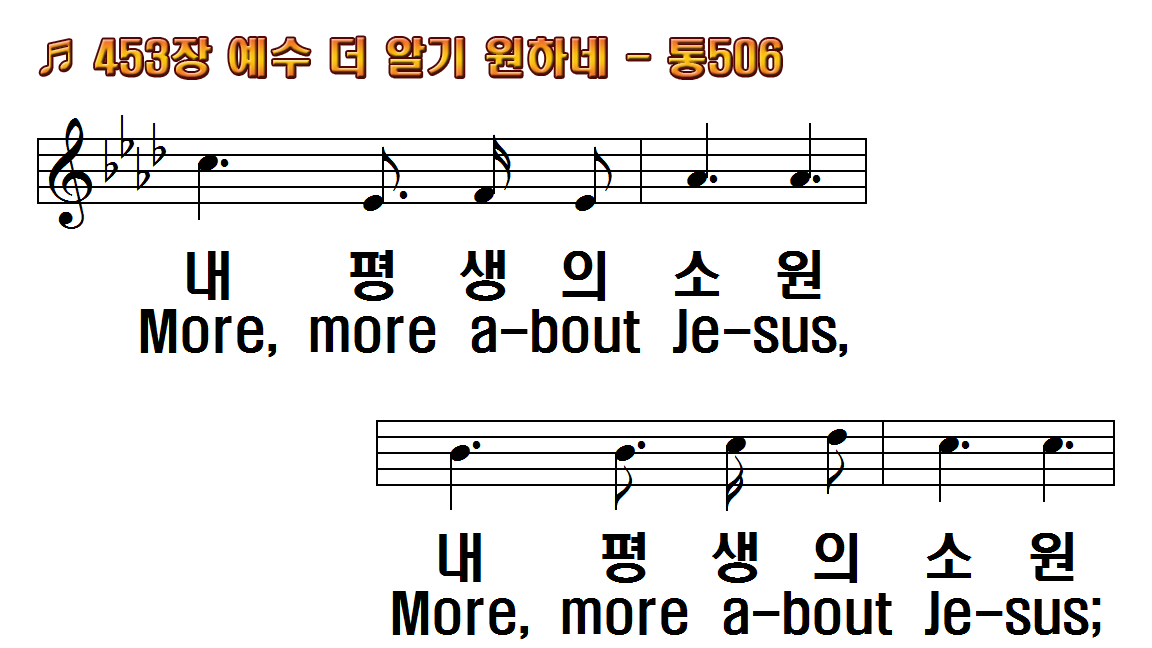 1.예수 더 알기 원하네
2.성령이 스승 되셔서
3.성령의 감화 받아서
4.예수가 계신 보좌는
후.내 평생의 소원
1.More about Jesus
2.More about Jesus let
3.More about Jesus in
4.More about Jesus on
R.More, more about
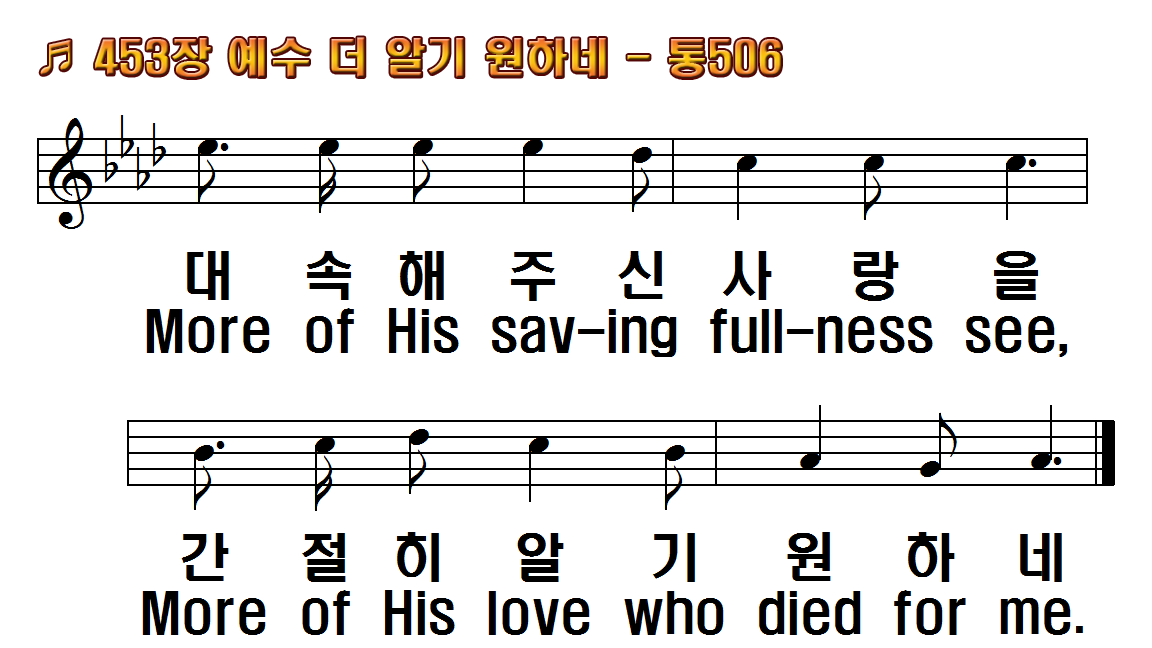 1.예수 더 알기 원하네
2.성령이 스승 되셔서
3.성령의 감화 받아서
4.예수가 계신 보좌는
후.내 평생의 소원
1.More about Jesus
2.More about Jesus let
3.More about Jesus in
4.More about Jesus on
R.More, more about
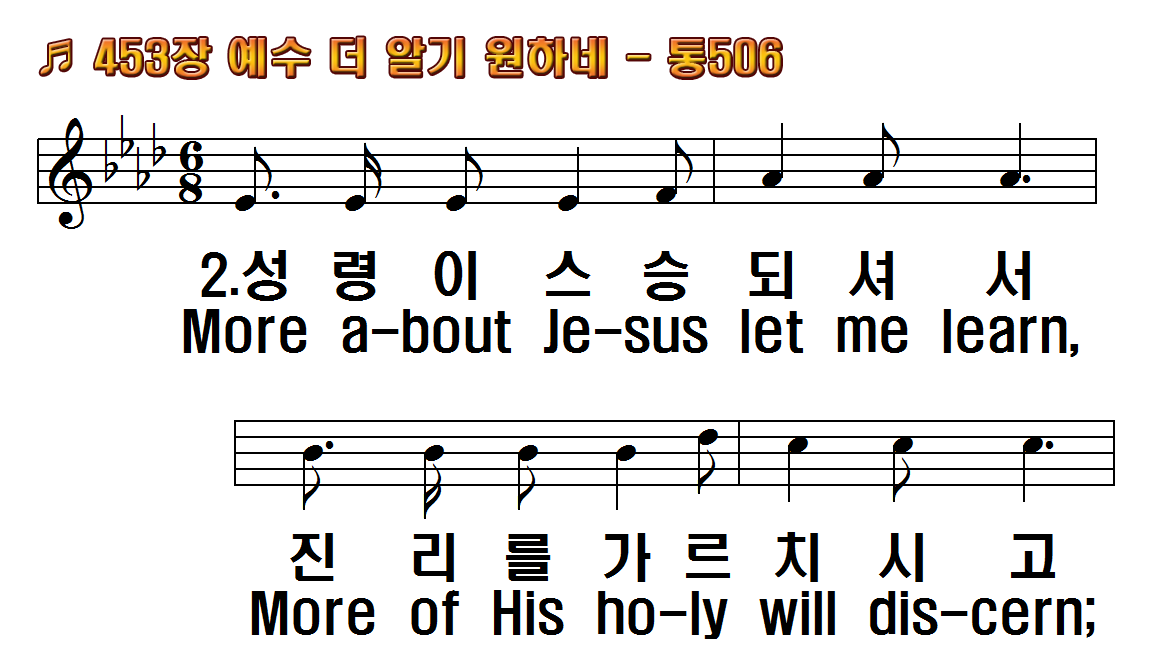 1.예수 더 알기 원하네
2.성령이 스승 되셔서
3.성령의 감화 받아서
4.예수가 계신 보좌는
후.내 평생의 소원
1.More about Jesus
2.More about Jesus let
3.More about Jesus in
4.More about Jesus on
R.More, more about
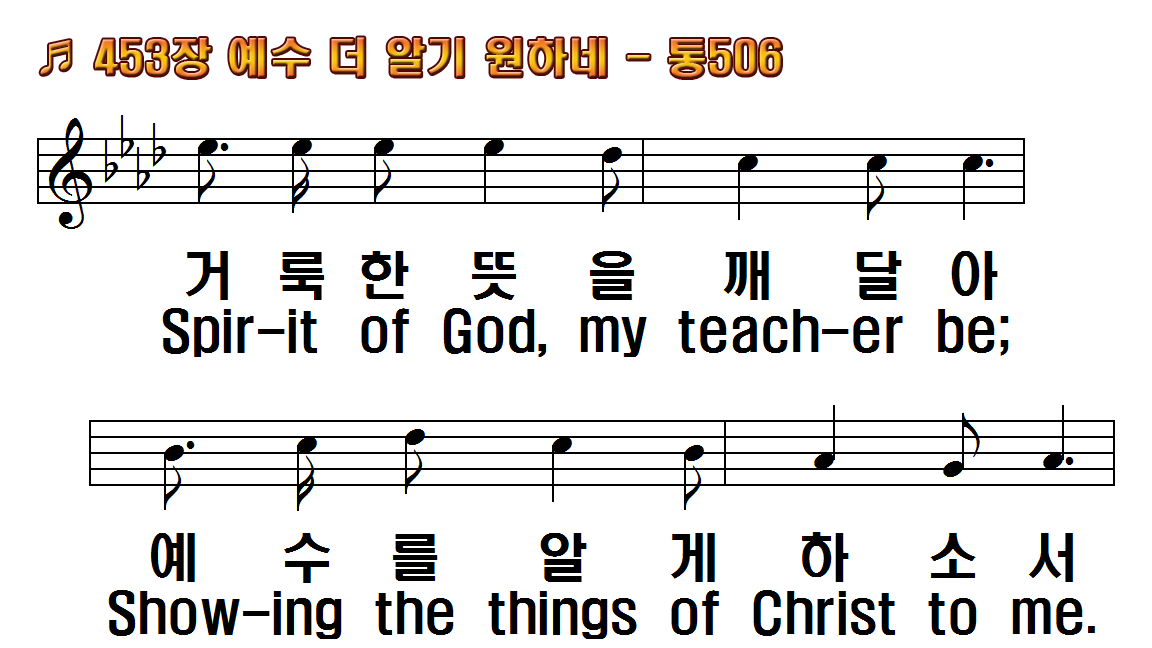 1.예수 더 알기 원하네
2.성령이 스승 되셔서
3.성령의 감화 받아서
4.예수가 계신 보좌는
후.내 평생의 소원
1.More about Jesus
2.More about Jesus let
3.More about Jesus in
4.More about Jesus on
R.More, more about
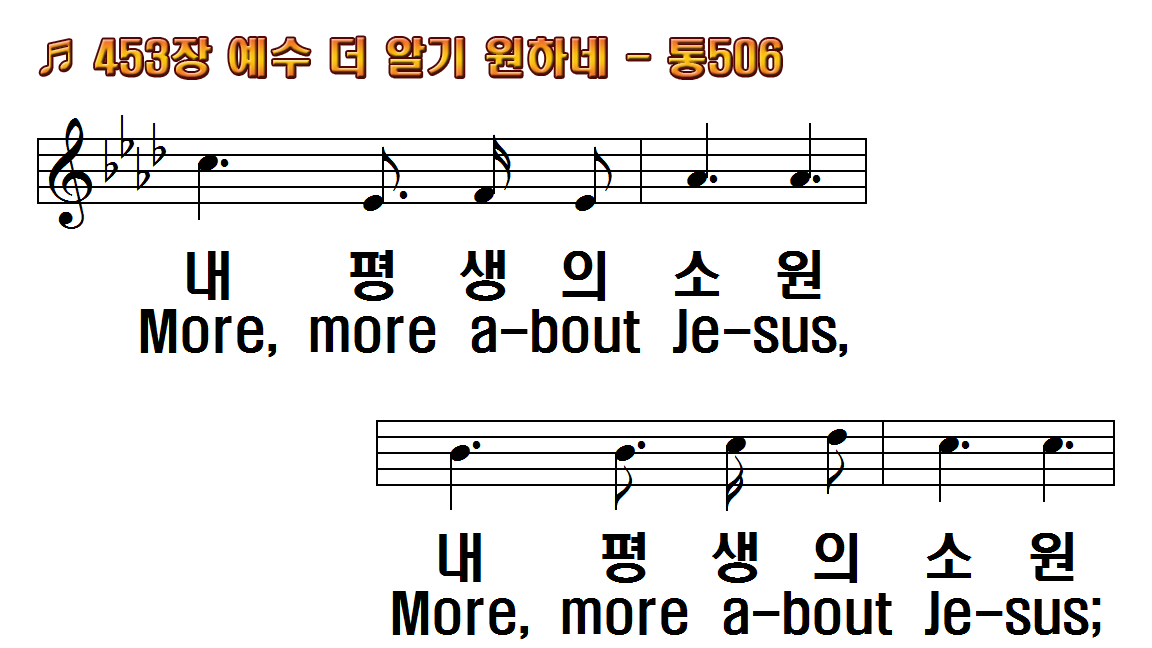 1.예수 더 알기 원하네
2.성령이 스승 되셔서
3.성령의 감화 받아서
4.예수가 계신 보좌는
후.내 평생의 소원
1.More about Jesus
2.More about Jesus let
3.More about Jesus in
4.More about Jesus on
R.More, more about
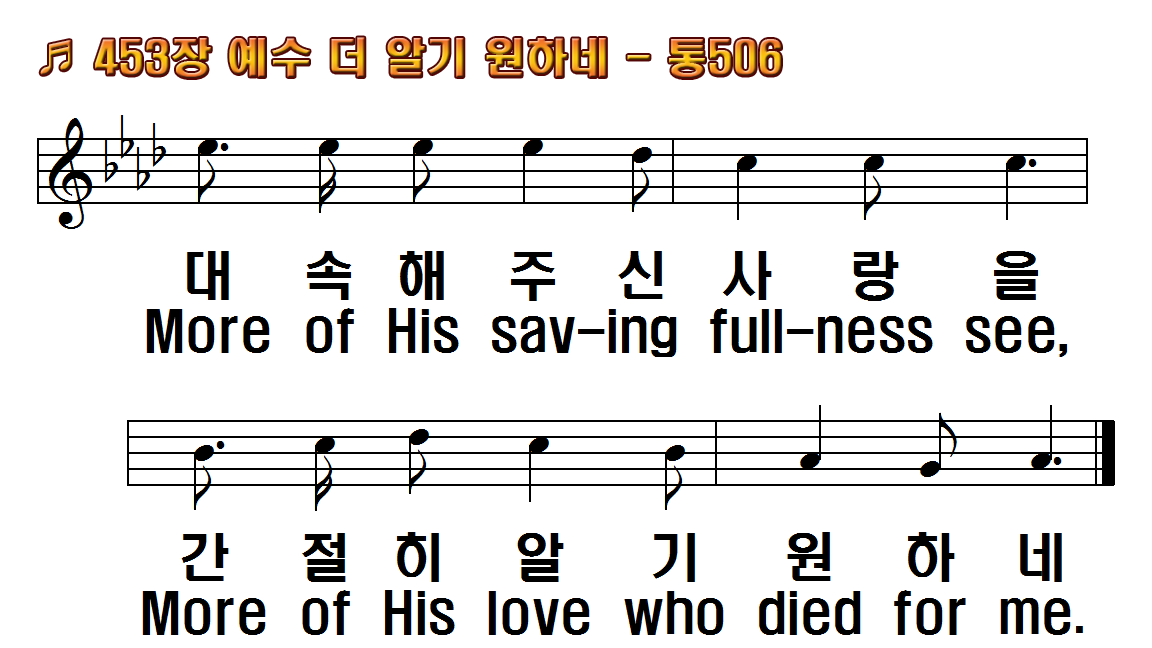 1.예수 더 알기 원하네
2.성령이 스승 되셔서
3.성령의 감화 받아서
4.예수가 계신 보좌는
후.내 평생의 소원
1.More about Jesus
2.More about Jesus let
3.More about Jesus in
4.More about Jesus on
R.More, more about
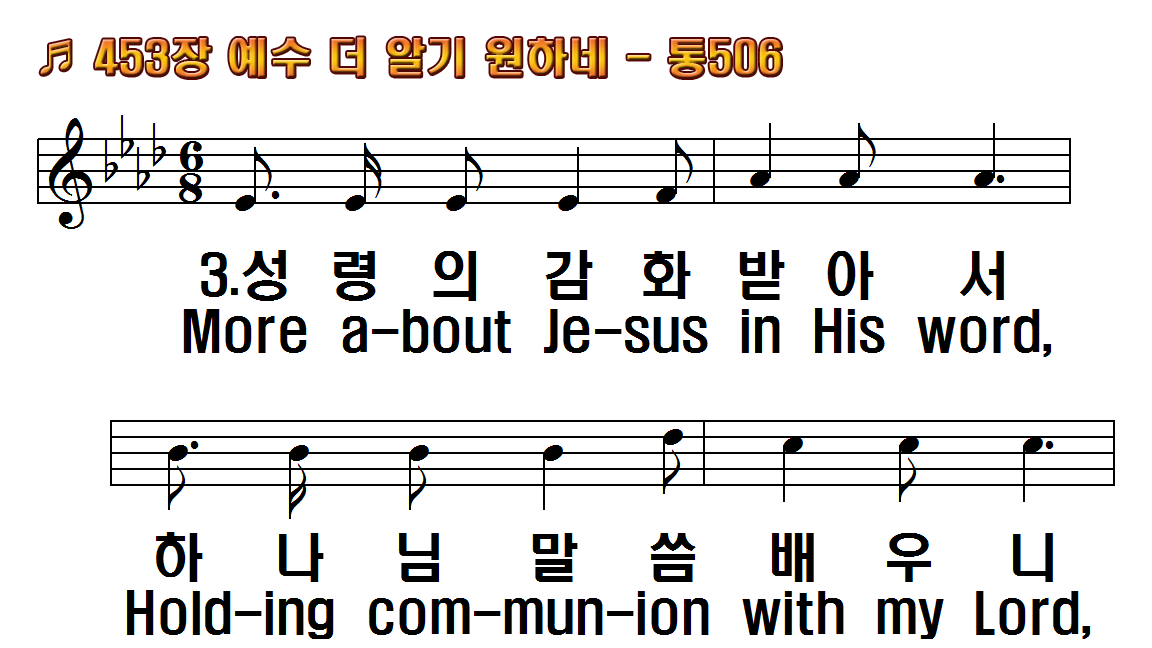 1.예수 더 알기 원하네
2.성령이 스승 되셔서
3.성령의 감화 받아서
4.예수가 계신 보좌는
후.내 평생의 소원
1.More about Jesus
2.More about Jesus let
3.More about Jesus in
4.More about Jesus on
R.More, more about
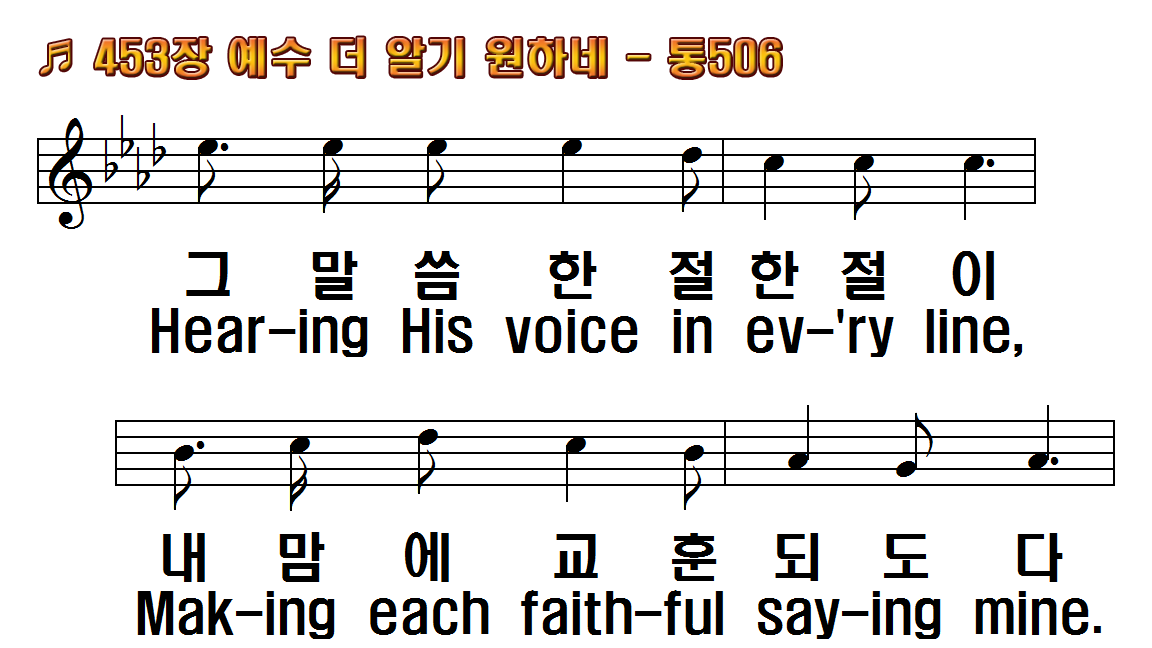 1.예수 더 알기 원하네
2.성령이 스승 되셔서
3.성령의 감화 받아서
4.예수가 계신 보좌는
후.내 평생의 소원
1.More about Jesus
2.More about Jesus let
3.More about Jesus in
4.More about Jesus on
R.More, more about
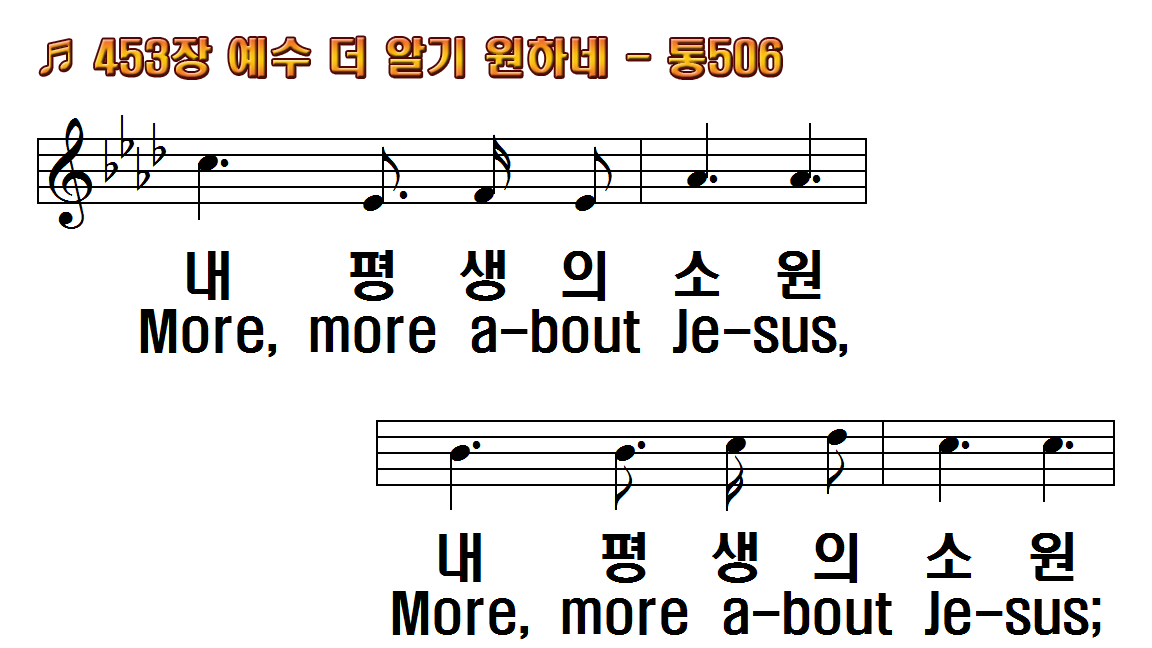 1.예수 더 알기 원하네
2.성령이 스승 되셔서
3.성령의 감화 받아서
4.예수가 계신 보좌는
후.내 평생의 소원
1.More about Jesus
2.More about Jesus let
3.More about Jesus in
4.More about Jesus on
R.More, more about
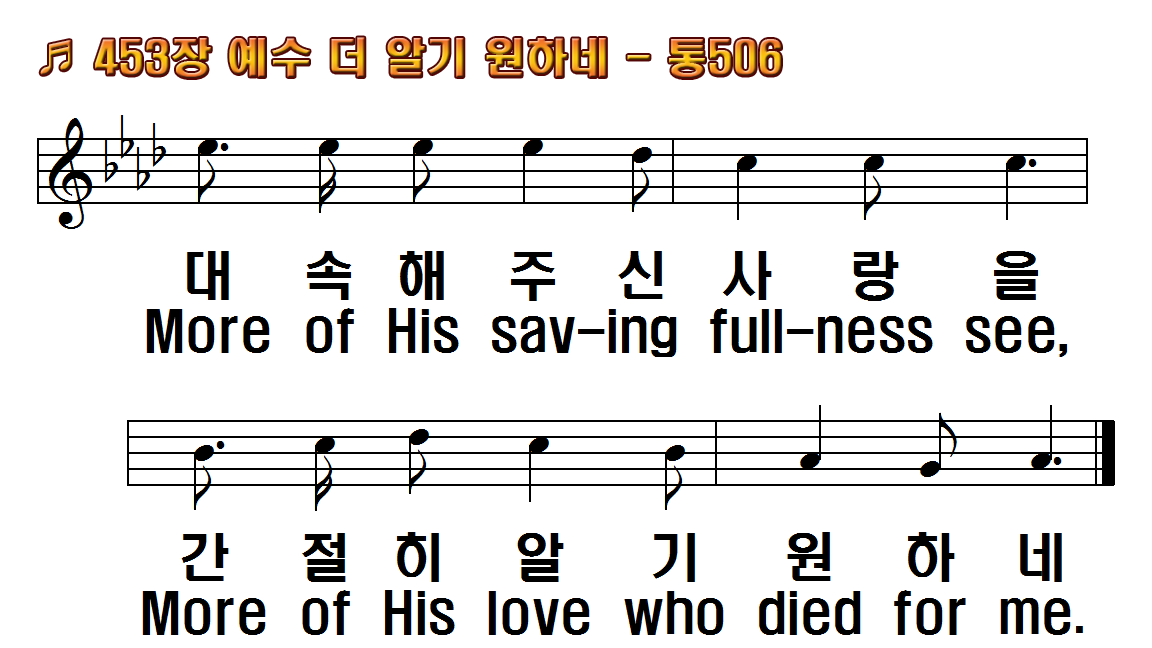 1.예수 더 알기 원하네
2.성령이 스승 되셔서
3.성령의 감화 받아서
4.예수가 계신 보좌는
후.내 평생의 소원
1.More about Jesus
2.More about Jesus let
3.More about Jesus in
4.More about Jesus on
R.More, more about
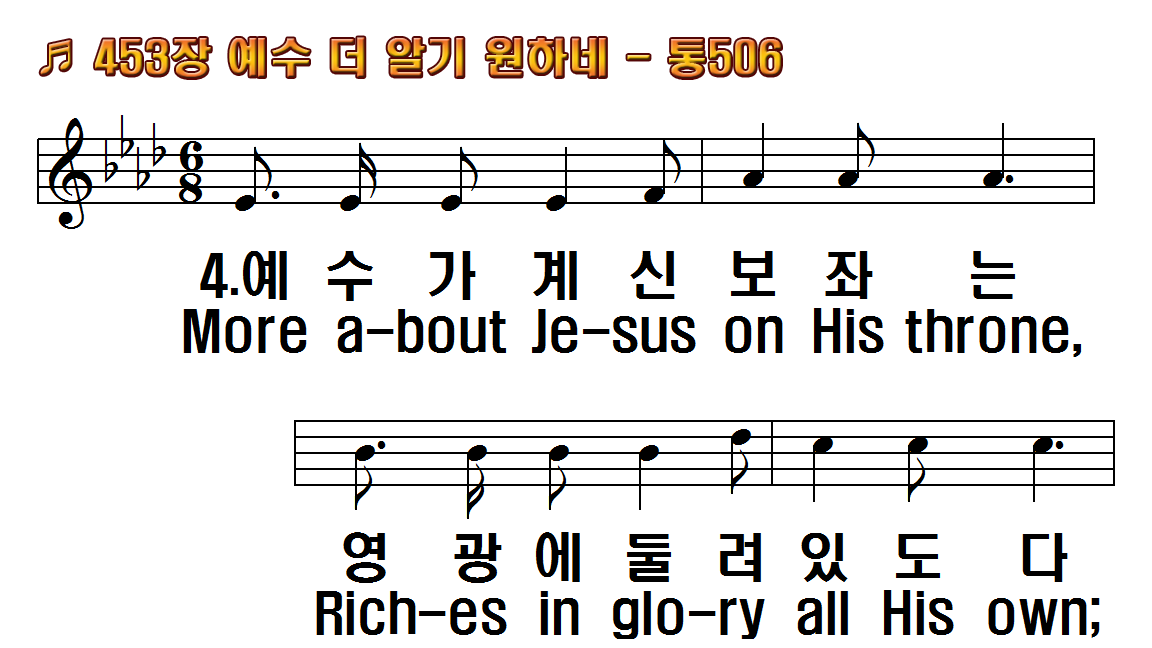 1.예수 더 알기 원하네
2.성령이 스승 되셔서
3.성령의 감화 받아서
4.예수가 계신 보좌는
후.내 평생의 소원
1.More about Jesus
2.More about Jesus let
3.More about Jesus in
4.More about Jesus on
R.More, more about
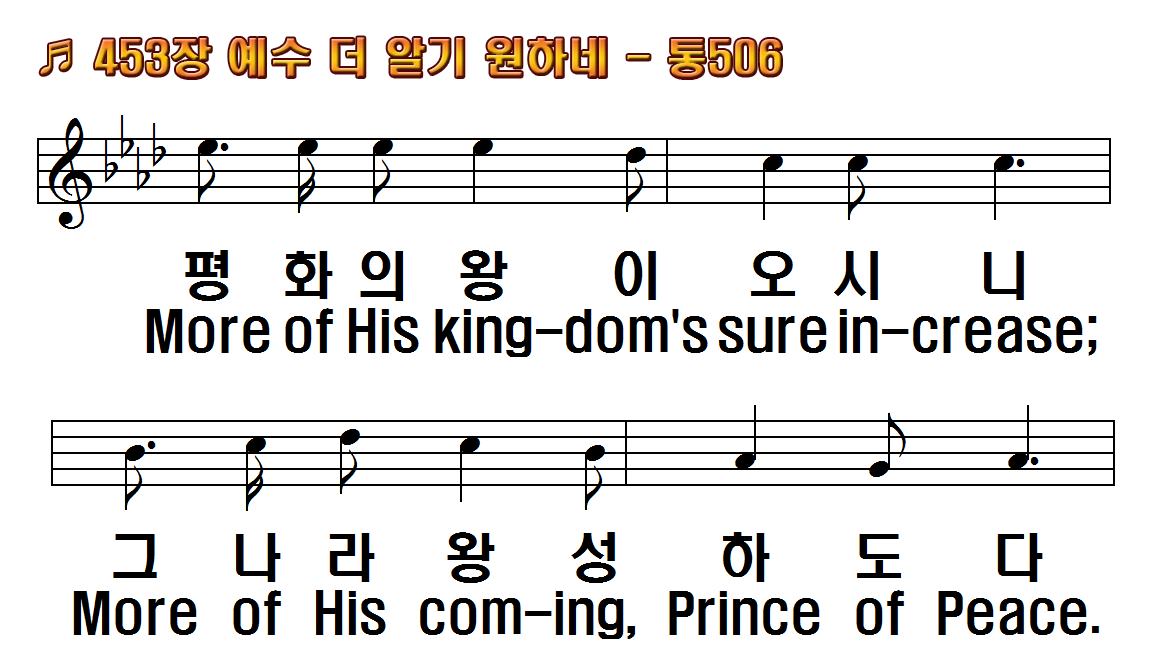 1.예수 더 알기 원하네
2.성령이 스승 되셔서
3.성령의 감화 받아서
4.예수가 계신 보좌는
후.내 평생의 소원
1.More about Jesus
2.More about Jesus let
3.More about Jesus in
4.More about Jesus on
R.More, more about
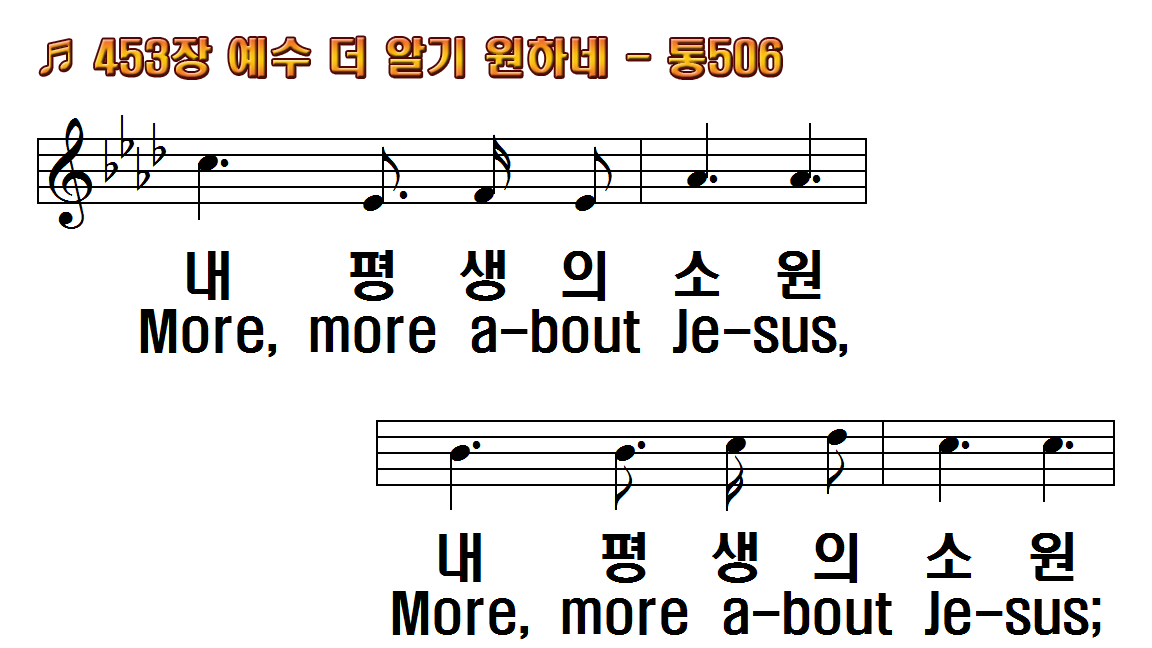 1.예수 더 알기 원하네
2.성령이 스승 되셔서
3.성령의 감화 받아서
4.예수가 계신 보좌는
후.내 평생의 소원
1.More about Jesus
2.More about Jesus let
3.More about Jesus in
4.More about Jesus on
R.More, more about
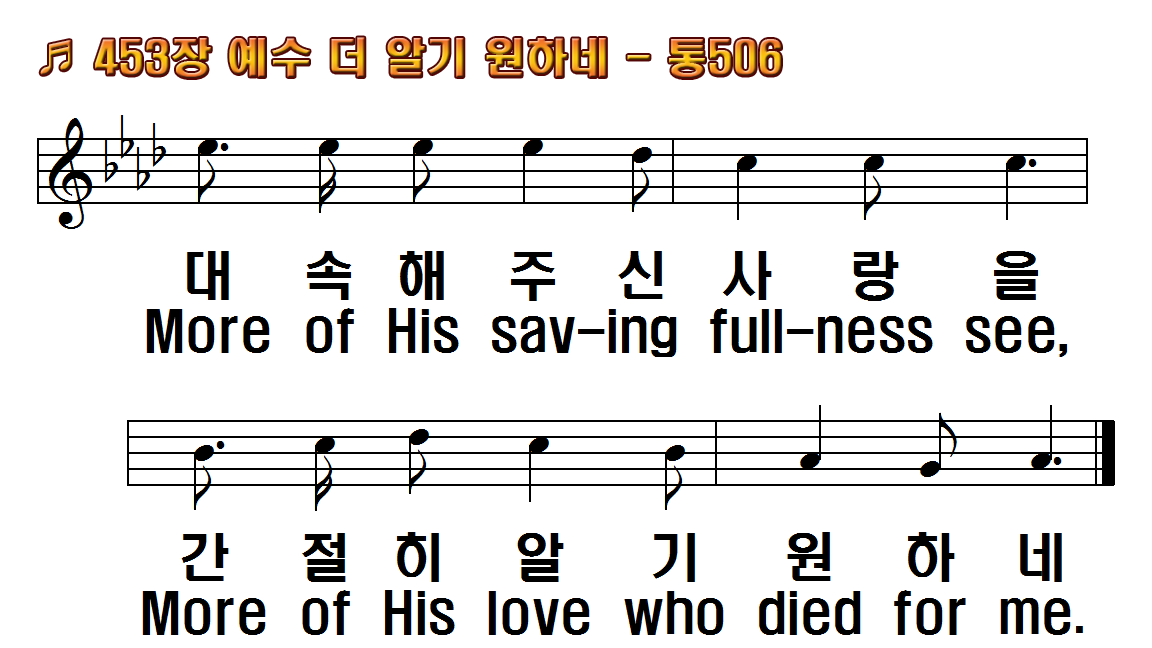 1.예수 더 알기 원하네
2.성령이 스승 되셔서
3.성령의 감화 받아서
4.예수가 계신 보좌는
후.내 평생의 소원
1.More about Jesus
2.More about Jesus let
3.More about Jesus in
4.More about Jesus on
R.More, more about
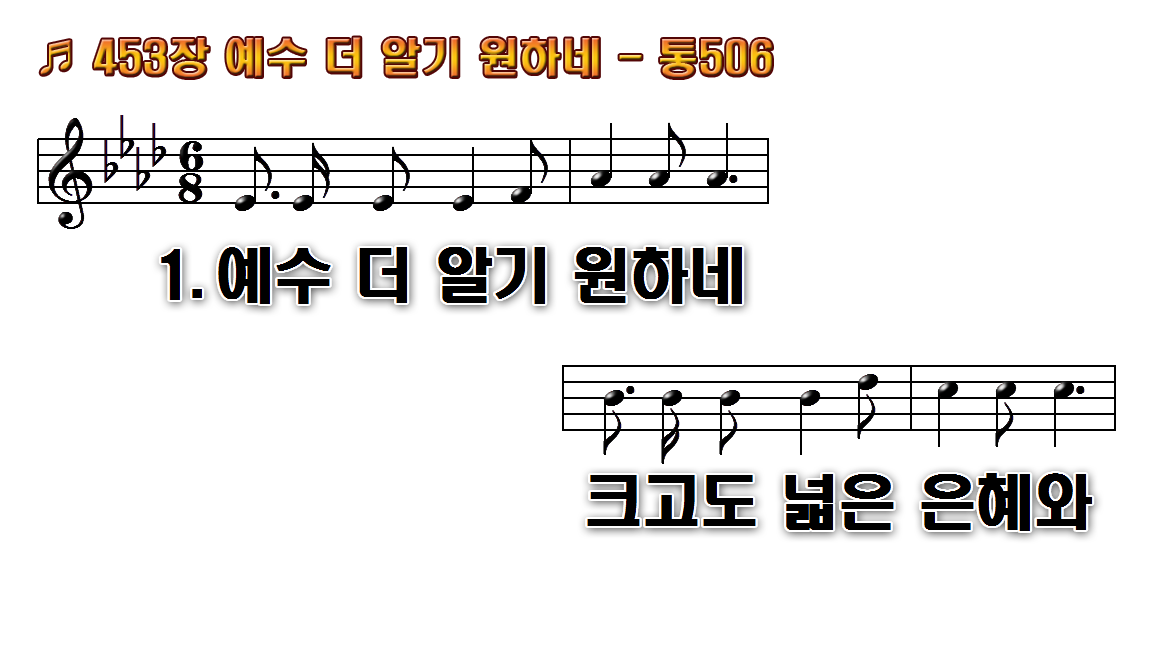 1.예수 더 알기 원하네 크고도
2.성령이 스승 되셔서 진리를
3.성령의 감화 받아서 하나님
4.예수가 계신 보좌는 영광에
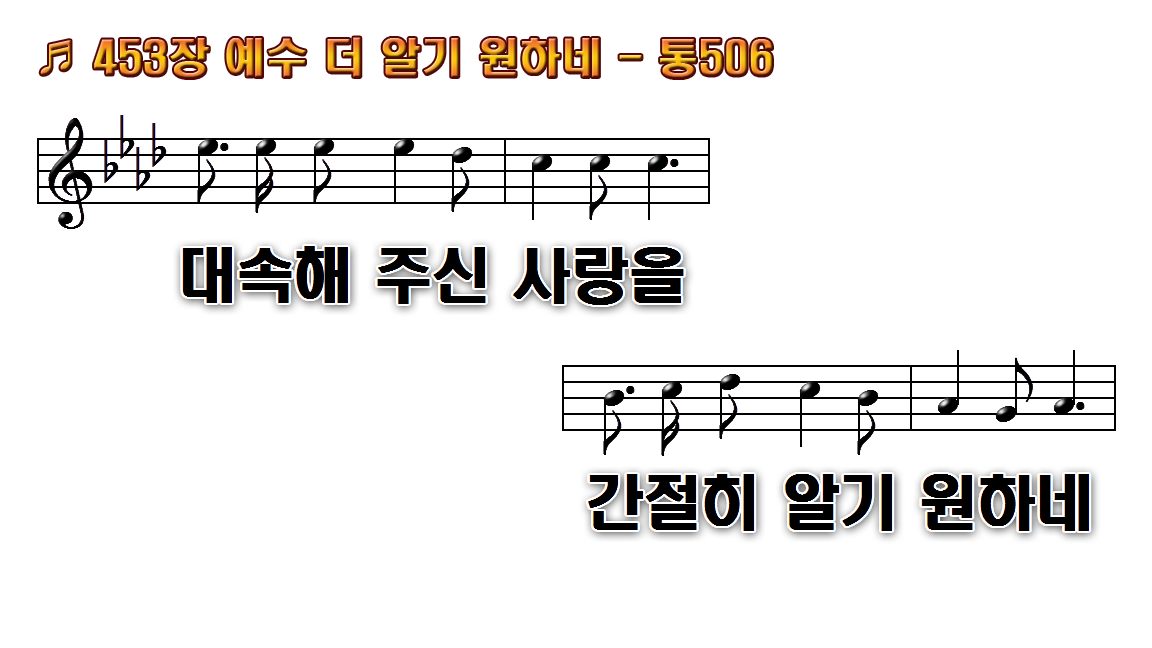 1.예수 더 알기 원하네 크고도
2.성령이 스승 되셔서 진리를
3.성령의 감화 받아서 하나님
4.예수가 계신 보좌는 영광에
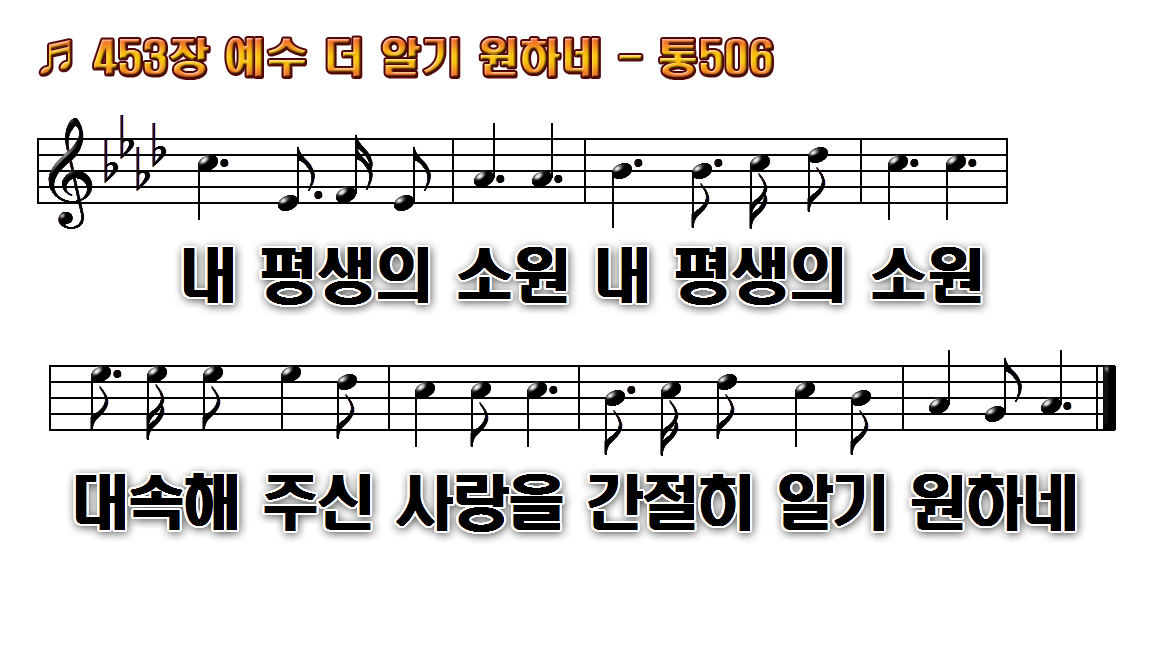 1.예수 더 알기 원하네 크고도
2.성령이 스승 되셔서 진리를
3.성령의 감화 받아서 하나님
4.예수가 계신 보좌는 영광에
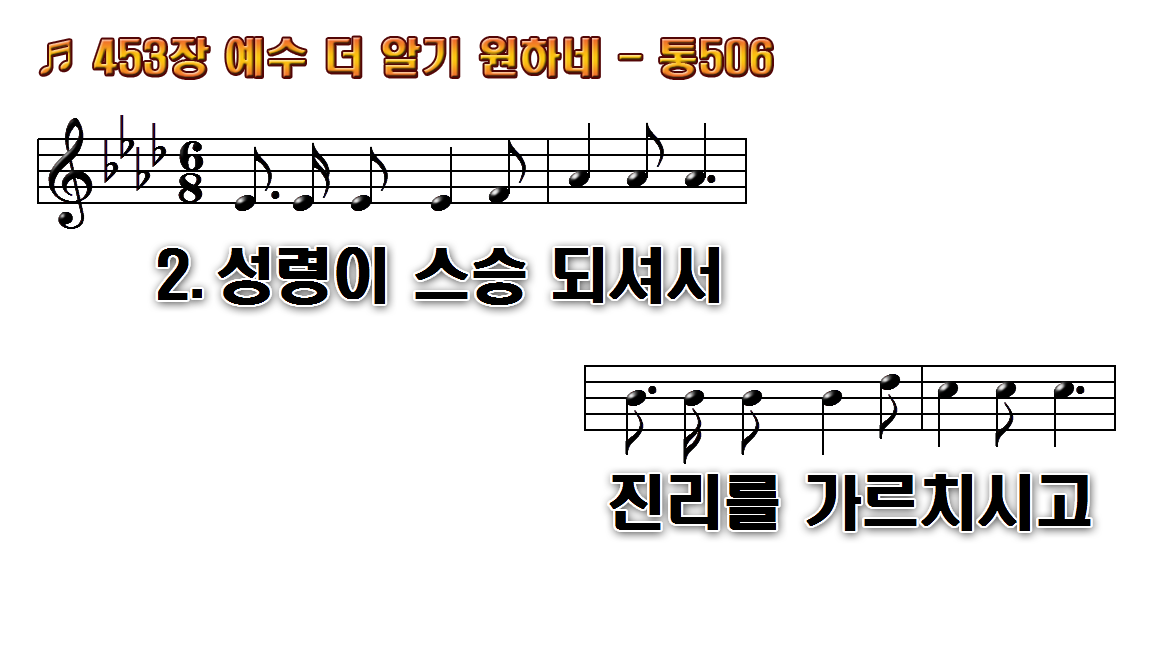 1.예수 더 알기 원하네 크고도
2.성령이 스승 되셔서 진리를
3.성령의 감화 받아서 하나님
4.예수가 계신 보좌는 영광에
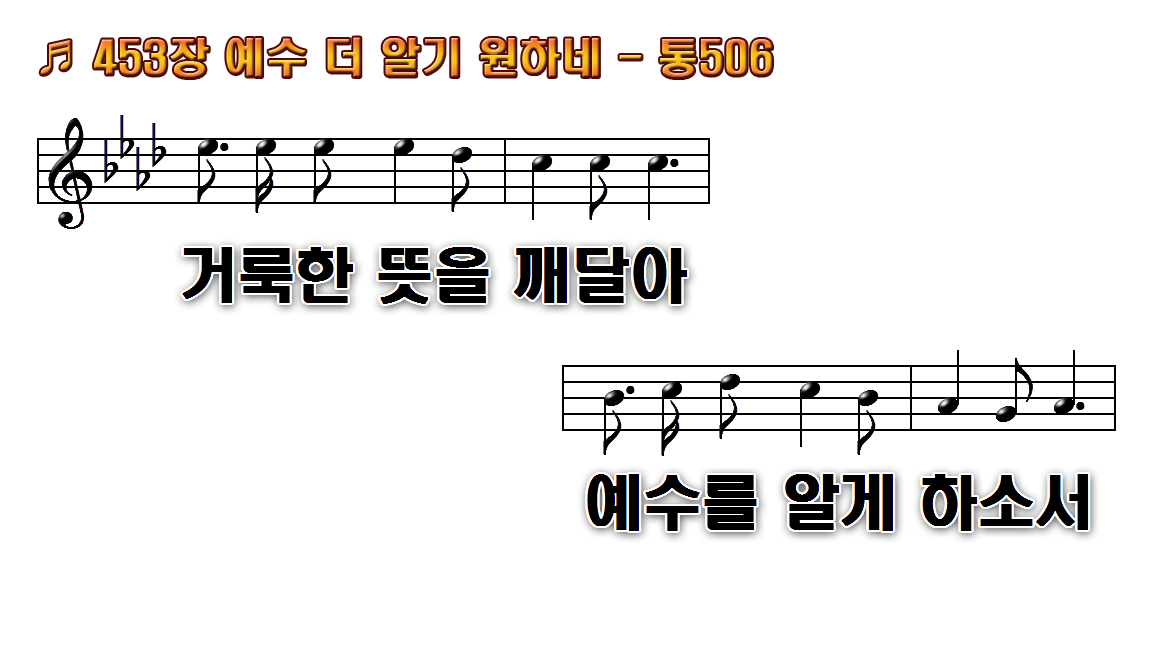 1.예수 더 알기 원하네 크고도
2.성령이 스승 되셔서 진리를
3.성령의 감화 받아서 하나님
4.예수가 계신 보좌는 영광에
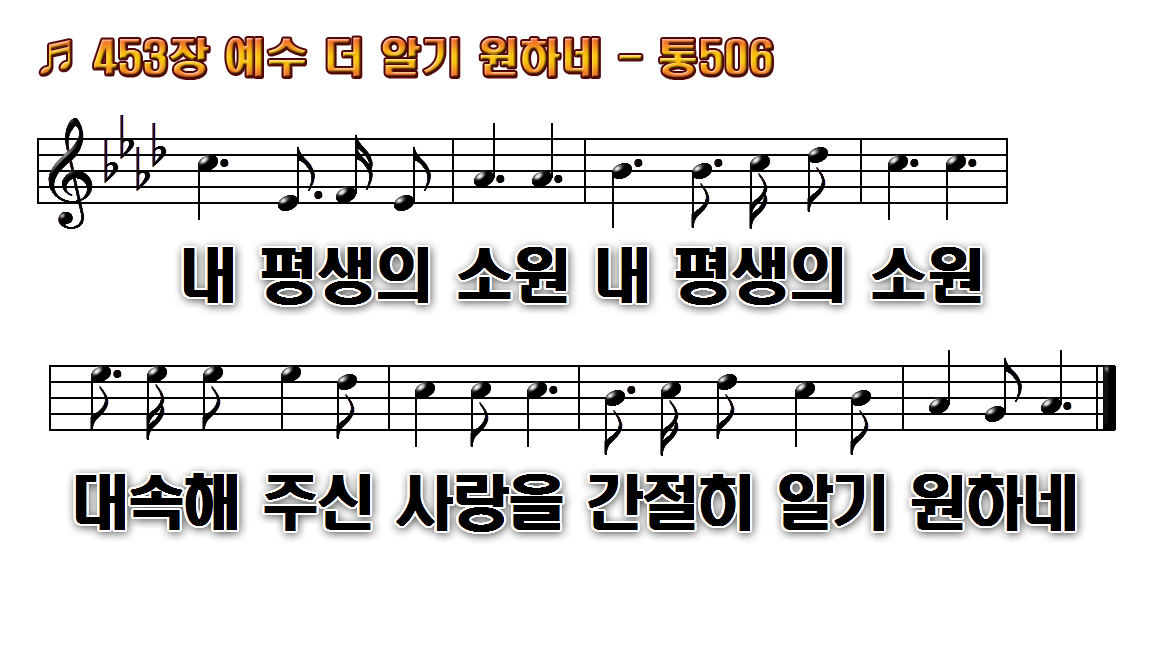 1.예수 더 알기 원하네 크고도
2.성령이 스승 되셔서 진리를
3.성령의 감화 받아서 하나님
4.예수가 계신 보좌는 영광에
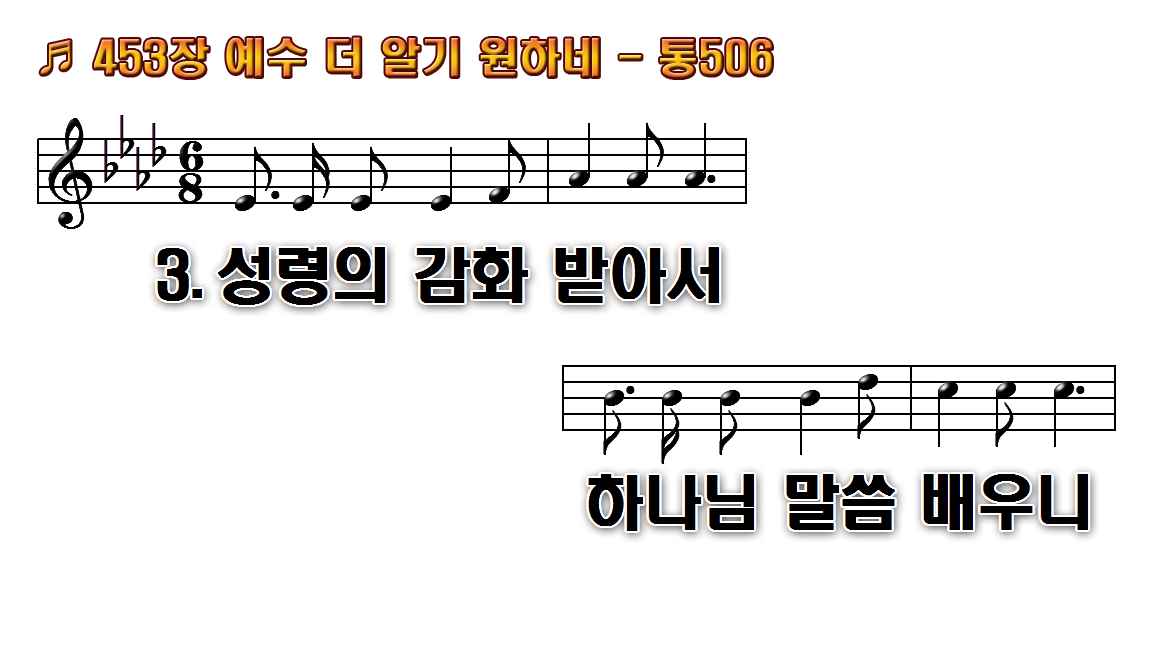 1.예수 더 알기 원하네 크고도
2.성령이 스승 되셔서 진리를
3.성령의 감화 받아서 하나님
4.예수가 계신 보좌는 영광에
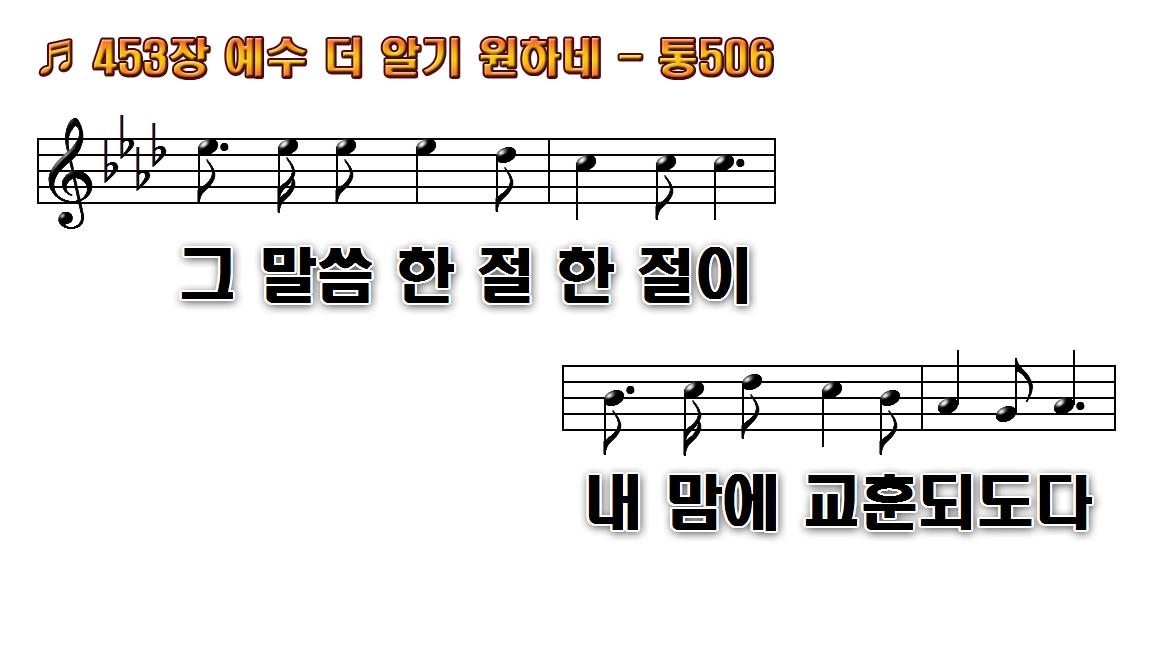 1.예수 더 알기 원하네 크고도
2.성령이 스승 되셔서 진리를
3.성령의 감화 받아서 하나님
4.예수가 계신 보좌는 영광에
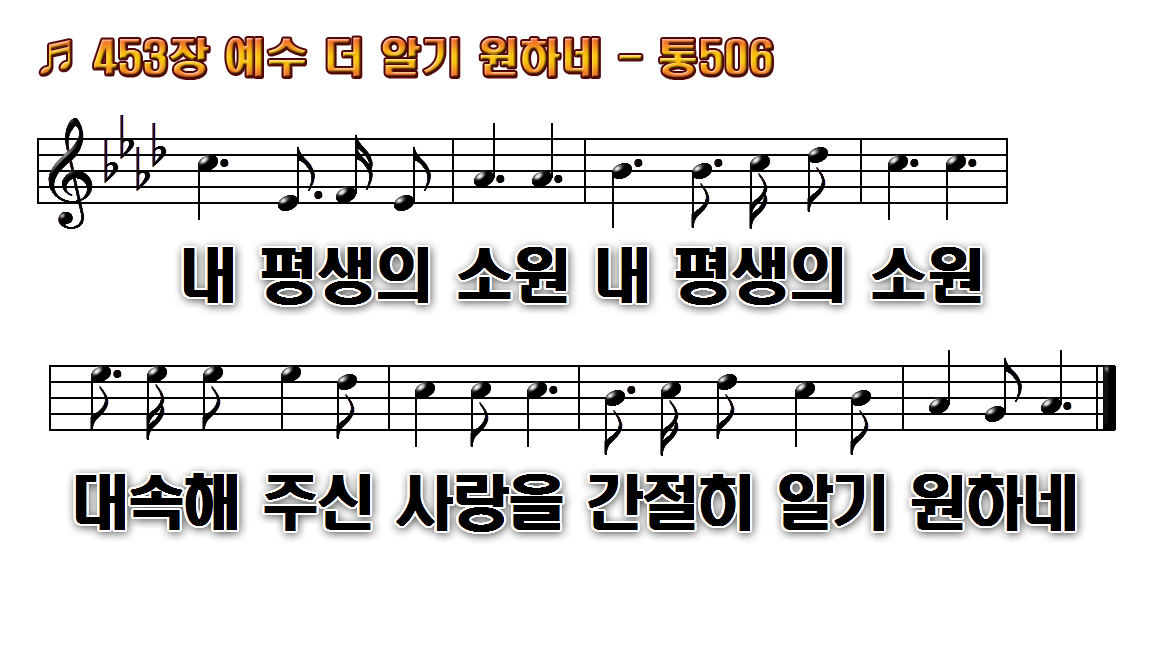 1.예수 더 알기 원하네 크고도
2.성령이 스승 되셔서 진리를
3.성령의 감화 받아서 하나님
4.예수가 계신 보좌는 영광에
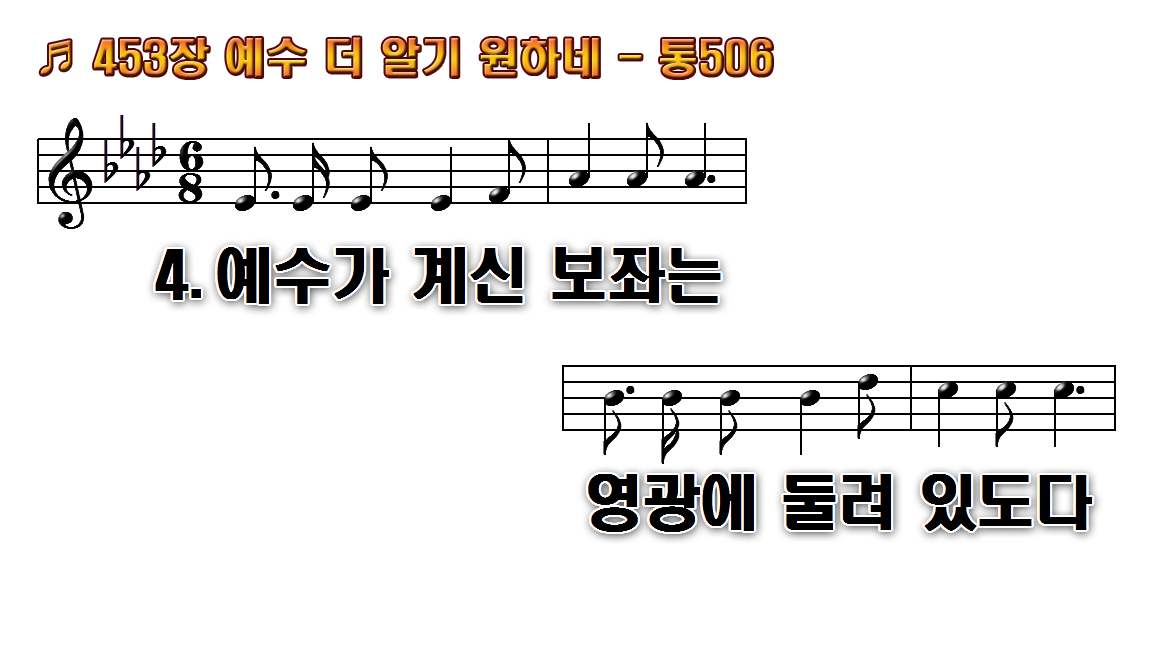 1.예수 더 알기 원하네 크고도
2.성령이 스승 되셔서 진리를
3.성령의 감화 받아서 하나님
4.예수가 계신 보좌는 영광에
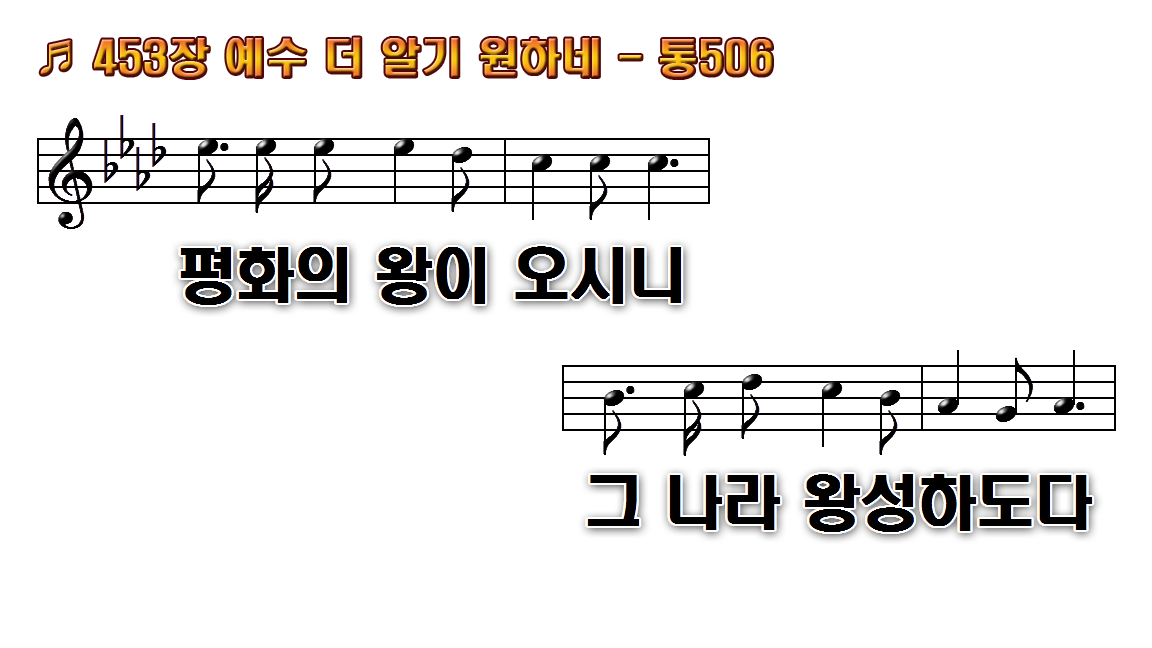 1.예수 더 알기 원하네 크고도
2.성령이 스승 되셔서 진리를
3.성령의 감화 받아서 하나님
4.예수가 계신 보좌는 영광에
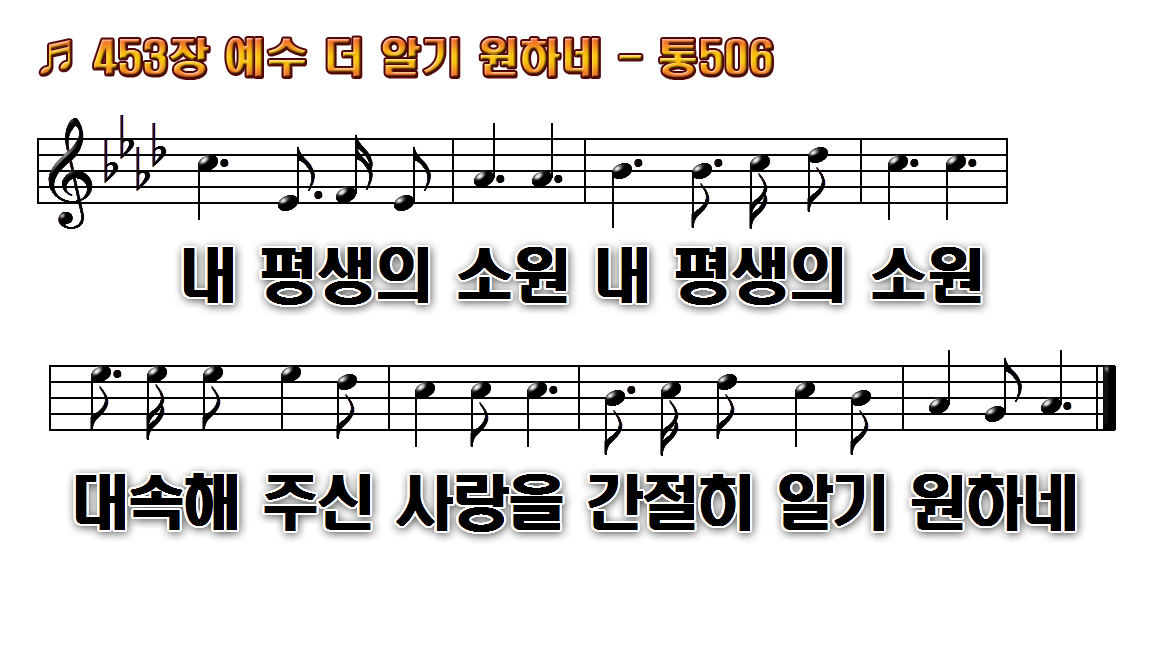 1.예수 더 알기 원하네 크고도
2.성령이 스승 되셔서 진리를
3.성령의 감화 받아서 하나님
4.예수가 계신 보좌는 영광에